Ответственность родителей за воспитание детей
Ребёнок должен нести ответственность за свои слова и поступки
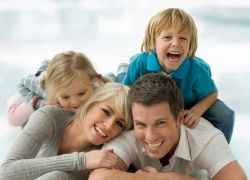 Ответственность родителей за воспитание
Воспитание детей;
Забота о физическом, психическом, нравственном и духовном развитии;
Защита их интересов;
Обеспечение безопасности;
Содержание детей до достижения ими совершеннолетия
Виды юридической ответственности:
Административная;
гражданско–правовая;
семейно–правовая (ст. 69 («Лишение родительских прав»), 73 («Ограничение родительских прав») Семейного кодекса Российской Федерации);
уголовная (ст. 156 УК РФ («Неисполнение обязанностей по воспитанию несовершеннолетнего»)
ст.63 Семейного кодекса РФ
Родители несут ответственность за воспитание и развитие своих детей. Они обязаны заботиться о здоровье, физическом, психическом, духовном и нравственном развитии своих детей.
ст. 65 Семейного кодекса РФ
Родители не вправе причинять вред физическому и психическому здоровью детей, их нравственному развитию. Способы воспитания должны исключать пренебрежительное, жестокое, грубое, унижающее человеческое достоинство обращение, оскорбление или эксплуатацию детей.
ст. 69 Семейного кодекса РФ
 Лишение родительских прав – в случае уклонения от выполнения обязанностей, злоупотребление родительскими правами, жестокое обращение, хронический алкоголизм или наркомания и т.д.
ст. 73 Семейного кодекса РФ
Ограничение родительских прав,  если оставление ребенка с родителем опасно.
Административная ответственность
Ст.  5.35. КоАП РФ
Неисполнение или ненадлежащее исполнение родителями обязанностей по содержанию (обеспечивает место проживания, продукты питания, одежду и т.д. для нормального развития), воспитанию (прививает элементарные навыки, соблюдение правовых норм, правил вежливости, этикета и т.д.), обучению, защите прав и интересов несовершеннолетнего  – в том числе родители ОБЯЗАНЫ обеспечить получение детьми основного общего образования. Предупреждение или наложение административного штрафа в размере от ста до пятисот рублей.
Статья  6.10. КоАП РФ
Вовлечение несовершеннолетнего в употребление пива, спиртных напитков или одурманивающих веществ,  т.е. предлагают, заставляют употреблять, расхваливают воздействие алкоголя, предоставляют денежные средства, одобряют употребление
Уголовная ответственность
На территории РФ уголовная ответственность наступает с 14лет 
(ст. 20 УК), законом предусмотрены различные наказания, в том числе и штрафы
1) Ложный звонок
2) Порча чужого имущества
3) Осквернение зданий и транспорта